An Employee Complains.  Now What?
September 28, 2023
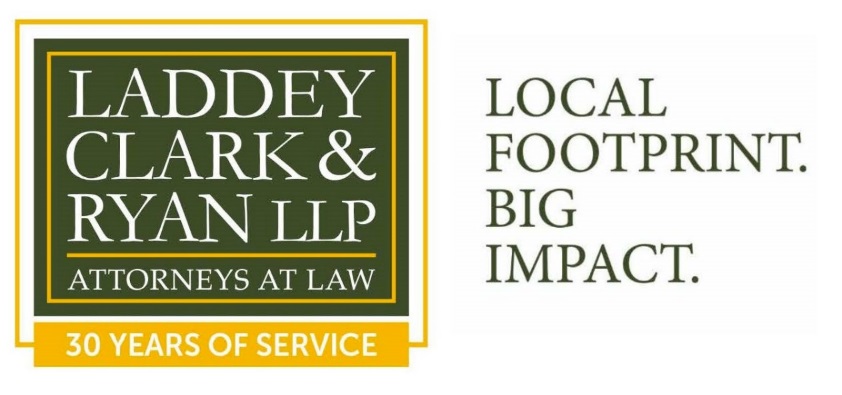 Disclaimer
The materials contained in this presentation were created by Laddey, Clark & Ryan, LLP, for informational purposes only and are not intended and should not be construed as a substitute for legal advice.
This seminar is not intended to create an attorney-client relationship between you and Laddey, Clark & Ryan, LLP.  
This seminar is not intended to serve as an advertisement or solicitation.
All materials in this seminar are copyrighted © 2023 Laddey, Clark & Ryan, LLP. 
The reproduction of any materials contained in this seminar without the permission of Laddey, Clark & Ryan, LLP, is prohibited.
Topics to Be Covered
Employee complaint policies and procedures
Requests for Salary Changes
Bullying, harassment and discrimination
Internal investigations
Employee Complaints – General Considerations
Two Employer considerations:
Need effective policies in place; and
Need to know HOW to act when a complaint is made
When an Employee Complains…
Non-Conduct Issues (i.e. Salary, payment structure)
Endless Information
Thanks to the internet, employees have access to more salary information than ever before.
Wage comparison to job listings and discussions on work-based social media. 
Troublesome because median wage statistics are misleading. They are not referring to an average, nor do they account for environmental factors (i.e. location, experience, responsibilities, tenure).
Coworker Comparison
Assume that employees will know what their colleagues are making. 

Discussing salary and income is not as taboo as it once was.
Handling an “Underpaid” Employee:
Gather the Facts
Who have they spoken to? What is their career and wage history to date. Speak to those who can give you any additional insight as to their responsibilities. 
Gather Market Data
Be wary and critical of information found online. If possible, discuss with partners in the industry as to their wage structure.
Handling an “Underpaid” Employee Cont.:
3.		Speak to Budgetary Decision makers
If you are not authorized to modify the salary budget, discuss with whomever makes those changes. Know how flexible you can be – should you deem a raise appropriate.
 Have Private Meeting with Employee
Listen. Take detailed notes. Ask them how they came to have an issues with their current salary.
Handling an “Underpaid” Cont.:
Be Prepared to Explain Employee’s Current Wage
Be honest about the company’s wage structure and how their current wages were determined. Do not be evasive or defensive. 
Is There Something Else Wrong
Ask whether there are deeper issues. Personal problem or bad relationship with other employee may be contributing factor.
Handling an “Underpaid” Cont.:
Promise to follow-up
Only promise you should make! Set a date to meet again, and review all facts in the meantime to determine whether there are correctly compensated. 
Review Your Research 
Ask yourself whether the employee is right. Compare your research with what the employee provided. If there is something inconsistent or unfair, modify the wages accordingly.
Handling an “Underpaid” Cont.:
Have the Follow-up Meeting
Go in with an outline/plan. Be honest and clear if the answer is “no.” Explain why, discuss opportunities for future pay increases, and their “path forward.” Take notes and provide to employee. 
Check-in with Employee Regularly 
Make sure there are not lingering concerns. Meet and discuss the path you discussed above and see if they are approaching that guide in a positive fashion.
New Jersey’s Equal Pay Act
The Equal Pay Act (EPA) expanded upon the equal pay protections that already existed in the New Jersey Law Against Discrimination (LAD).

Historically, employees could recover up to two (2) years of back pay for successful pay discrimination claims under the LAD. 

The EPA amended the LAD to create a six-year “lookback” period (as long as the discrimination was continuous).
New Jersey’s Equal Pay Act
Applies to all employers. 
The EPA prohibits an employer from paying any employee who is a member of a protected class less compensation than an employee who is not a member of the protected class for substantially similar work. 
“Substantially similar work” is evaluated as a combination of the skill, effort, and responsibility required to perform job duties. 
Job titles and job descriptions may not necessarily keep pace with the actual nature of duties and responsibilities performed by employees.
Final Thoughts:
If the employee mentions anything relating to a protected characteristic (discussed later) as a reason for their wage discrepancy, consider referred to a third-party investigator/auditor.
If you provide a raise to one employee, be prepared to offer similar adjustments to those within similar positions/situations. As mentioned before, coworkers share compensation information more than ever before.
When an Employee Complains…
Bullying, Harassment, Discrimination
Unequivocal affirmative statement of ZERO TOLERANCE policy for workplace discrimination and harassment
Strong Statement of Policy
Should prohibit all forms of: 
verbal, 
written, 
visual, 
physical, and 
non-verbal harassment
Statement of Policy
Applicable to all employees
Every report will be investigated 
Provides choice of officials to take complaints
Assure that violations will result in disciplinary action  
Zero tolerance for retaliation
Give examples of harassment 
State unlawful conduct
Statement of Policy Continued
8. States Employer’s commitment to
maintaining a healthy, safe, non-discriminatory working environment;
eradicating sexual harassment;
9. Complaint is confidential to the extent possible
10. Describe complaint procedure
11. Informs employees of administrative remedies
Anti-Harassment Policy
No retaliation for making complaints, participating in investigation, etc.
The Company will NOT retaliate against an employee who brings a good faith complaint even if after investigation the complaint could not be substantiated.
Supervisors Must:
Take complaints seriously
Encourage employees to put complaints in writing
Document complaints received
Act promptly to prevent and cease harassing conduct
If Complaint does not concern harassment, acknowledge the issue and set a near immediate time to meet and discuss further
WORKPLACE BULLYING
ON THE RISE
But it is NOT illegal
Workplace Bullying
What is workplace bullying?
Behavior of individuals or groups that is persistent, aggressive or unreasonable
Mistreatment directed toward a co-worker or subordinate
Bullies Can Be:
Bosses/Supervisors
Co-Workers
Subordinates
Customers/Clients
Third Parties
Any Age 
Any Gender
Why is Workplace Bullying a Problem?
Hostile workplaces often lead to less productive employees and less successful companies

Research suggests that incivility makes workers less engaged
Less productive
Less likely to stay at their jobs
If Choosing to Institute Workplace Bullying Policy
Establish purpose of policy
Define behavior to be covered by the policy (with possible examples)
Intentional vs. “unintentional” bullying
Consequences of breaking company policy
Implement consistently
Company policies and procedures may cover bullying.

Complaint should not be ignored.

Consistent follow up.
Discrimination in the workplace is illegal.
Title VII and the LAD
Title VII applies to employers with 15 or more employees (including local, state and federal government), employment agencies, and  labor organizations.
The New Jersey Law Against Discrimination (“LAD”) applies to employers in NJ with one (1) or more employees.
What is the LAD?
Law prohibiting employers from discriminating in any job-related action on the basis of an employee’s membership in any protected category under the LAD
Recruitment
Interviewing
Hiring
Promotions
Discharge
Compensation
Terms, conditions, and privileges of employment
Protected Categories
Race
Creed
Color
National origin
Nationality
Ancestry 
Age 
Sex
Pregnancy 
Familial status 
Marital status
Breastfeeding
Domestic partnership or civil union status
Affectional or sexual orientation
Gender identity or expression
Atypical hereditary cellular or blood trait
Genetic information
Liability for military service 
Mental or physical disability
Perceived disability
AIDS and HIV status
What is Illegal Harassment?
Harassment is not asking employees to do their jobs, according to their job descriptions and company standards.
What Is Illegal Harassment?
Unwelcome verbal, visual, or physical conduct of an illegally harassing nature (based upon an employee’s membership in a protected category)that is severe or pervasive and affects working conditions or creates a hostile work environment.
Unlawful Harassment
Slurs
Threats
Derogatory Comments
Unwelcome Jokes 
Teasing 
Touching
Abusing 
Other kinds of unwelcome verbal or physical comments based on protected class
Suggested Complaint Procedures #1
Consider carefully whether the conduct in question is harassment.  Is it unwelcome, severe or pervasive, and offensive to a reasonable person?
Suggested Complaint Procedures #2
If comfortable or appropriate, communicate to the person(s) responsible the conduct is unwelcome, and request that the conduct cease.
Suggested Complaint Procedures #3
If the problem is not resolved or if the employee is unable to communicate with the person responsible, take a complaint through lines of management, beginning with the supervisor. Complaints can be made without fear of reprisal.
Suggested Complaint Procedures #4
If you feel someone in the immediate line of management is involved in the harassment or has condoned the harassing behavior or you otherwise feel that reporting to your supervisor is not desirable, appropriate, or possible, discuss the complaint with the Human Resources Director.  Complaints may be made without fear of reprisal.
Suggested Complaint Procedures #5
The complaint should include the name of the person complained about and a description of the conduct complained about, including specific examples and dates, if available.  Employees are encouraged to make complaints in writing on the Complaint Form.
Have a Complaint Form
But do not ignore verbal complaints 
Courts will consider what employers know and should have known
Reporting and Complaints
Complaint mechanism:
Who is responsible in your organization?
Multiple layers of reporting harassment
“Report to A”;
“If not A, then B”;
“If not A or B, then any C.”
POLICIES
The best defense is a good offense
Aquas v. State of NJ: Affirmative Defense
Employers may assert affirmative defense to hostile work environment claims if:
Employer exercised reasonable care to prevent and correct any harassing behavior AND
Employee failed to avail himself/herself of preventive/corrective opportunities available or to otherwise avoid harm
Requirements for Asserting Affirmative Defense
Create an anti-discrimination/anti-harassment policy with effective complaint mechanism 
Circulate the policy
Document problems
Provide training on discrimination, harassment, and the policy
Requirements for Asserting Affirmative Defense
Answer questions about the policy
Follow the policy
Conduct appropriate—prompt and thorough—investigations
Do not retaliate against complaining employee
Appropriate remedial action
INTERNAL
INVESTIGATIONS
Criminal conduct?  Notify proper authorities immediately


Document the company’s prompt action
Attorneys as Internal Investigators
Results of an investigation by an attorney are most likely not subject to the attorney-client privilege
Materials will be discoverable in a litigation
Conducting Interviews
Provide each witness with a brief introduction of the purpose of interview
“Employer has asked that I conduct an independent 	investigation regarding certain complaints….”
Explain company is committed to compliance with the law and its policies
Conducting Interviews
Ask witness to maintain confidentiality
Inform witness confidentiality cannot be guaranteed
Explain company goal to take appropriate corrective action and no retaliation
Interviewer should remain neutral and gather as much information as possible
Questioning Witnesses
Open-ended questions first
Listen carefully
Beware witnesses who are defensive or answer questions with questions
Beware witnesses who describe what they usually do versus what was done
Importance of Outlines
Outlines should be prepared
Background of employee
“Describe the environment”
Relationship with relevant parties
Specific incident questions 
Who, what, when, where, then why
Provide each witness with investigator’s contact information
Witnesses should be encouraged to follow up if they remember anything else relevant
Evaluating the Witnesses
No eyewitnesses does not mean complaint lacks credibility
Harassment often occurs behind closed doors
Record Keeping
Take notes of all interviews
Maintain an investigation file (log of all actions taken and communications)
Prepare memos summarizing witness interviews and evaluations of credibility
Record Keeping
Include list of all documents gathered
Create chronology—identify key dates, events, and employees involved
Consider and evaluate the consistency of witness statements
Conclusions must be based on the totality of the circumstances
Checklist for Written Reports
Initial Complaint(s)
Investigation goals
Summary of interviews
Summary of different parties’ positions, including specific allegations
Checklist for Written Reports
5. Credibility determinations
6. Factual determinations
7. Conclusions and recommendations  
8. Proposed corrective action
Employer Follow Up
Accused should be provided with an oral summary of the results only and a chance to respond 

If complaint substantiated, disciplinary action should be taken
“Your complaint has been investigated and your concerns were substantiated. Corrective action has been taken.”

OR
“Your complaint has been investigated but could not be substantiated. No further action will be taken at this time. If you have additional complaints and concerns, please do not hesitate to bring them to my attention.”
Examples of Disciplinary Measures
Oral or written warning or reprimand
Transfer or reassignment
Demotion
Reduction of wages
Suspension
Discharge
Training or counseling of harasser 
Monitoring harasser
Examples of Remedial Measures
Restoration of leave
Expungement of negative evaluation(s)
Reinstatement
Apology by the harasser
Monitoring to ensure victim is not subjected to retaliation
Correction of any other harm caused by the harassment
False Reports
Discipline is appropriate
Tread carefully because it can be seen as retaliation
Follow-up Procedures
Investigation records kept separate from employees’ personnel files.
If a mistake is discovered after investigation complete, it may be reopened.
Monitor to ensure no further misconduct or retaliation occurs.
Reminder - Last employment seminar of 2023
Hot Topics in Employment Law
Wednesday, November 8, 2023    
12 p.m. – 1 p.m.
Connect with Laddey, Clark and Ryan, LLP
Like us		     Connect with us		       Follow us
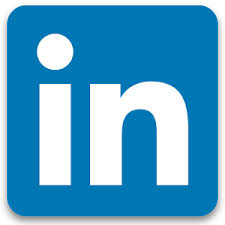 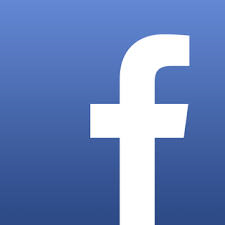 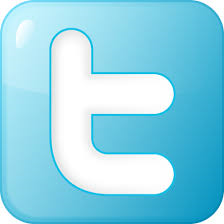